СА
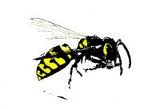 Маругина Диана
ученица 2 Б класса 
школы № 15
Где сладко, там она кружит,
Как пчела.
Она и жалит и жужжит,
Как пчела.
И попадается в компот,
Как пчела.
Вот только мёду не дает,
Как пчела.
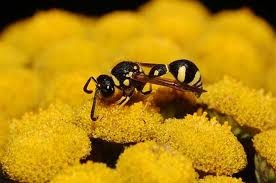 Оса – сластёна. Она любит нектар цветов, сладкий сироп. Если кто-то варит варенье, то она тут как тут.
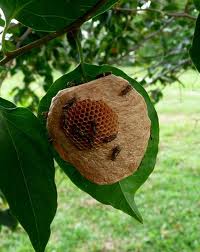 Осы подвешивают своё гнездо на ветках деревьев или чердаках.
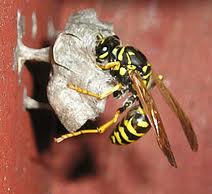 А гнездо у них сделано из серого картона. Бумагу для изготовления гнезд осы делают сами.
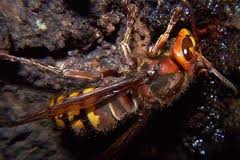 Сначала они соскабливают своими челюстями крошечные кусочки с дерева, потом пережевывают их и смешивают со своей слюной.
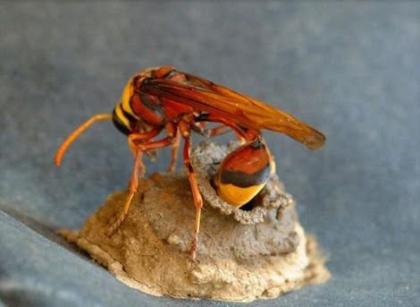 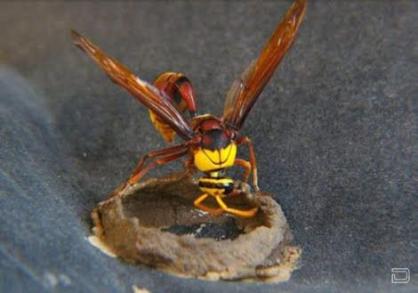 Из комочков, которые у них получаются, осы делают тонкие полоски настоящей бумаги и строят из них домик. На такой бумаги даже можно писать. Вот такие исскусницы.
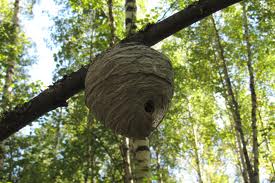 Домик получается тёплый, многослойный.
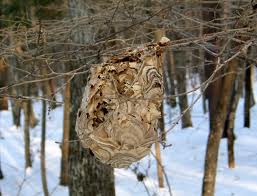 Если даже на улице 5 градусов мороза,
 то в домике осы 30 градусов тепла.
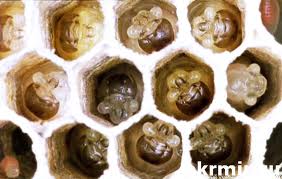 В этом домике оса – самка откладывает яйца. Остальные осы ухаживают за ней и за личинками, из которых потом появляются молодые осы.
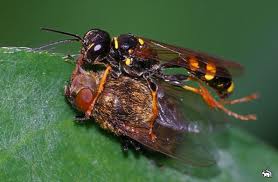 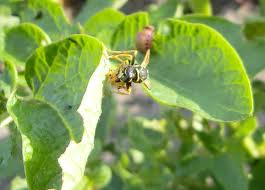 Для своих личинок осы приготавливают пищу. Делают это они так: ловят гусениц и всяких насекомых, пережевывают их и этот корм дают личинкам.
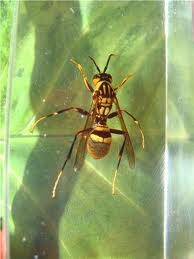 Осы не умеют делать мёд, как пчёлы,
   и домик они строят 
только для выведения потомства.
Если не трогать их жилище, осы никогда не нападают ни на людей, ни на животных. 











    Но если кто-то разорит гнездо, то насекомые немедленно встанут на его защиту.
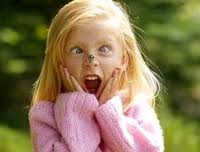 СПАСИБО  ЗА  ВНИМАНИЕ!
СА
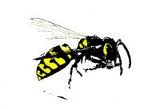 Маругина Диана
ученица 2 Б класса 
школы № 15